Presentatie van het keteninitiatief: NOLAI
Johan Jeuring
NOLAI, Universiteit Utrecht

<bijeenkomst naam>
22 juli 2024
NOLAI
Doel en toelichting vergelijkingsraamwerk
Doel:Het vergelijkingsraamwerk is een middel dat bijdraagt aan inzicht in een keteninitiatief, soms in de vorm van een groeifondstraject. Door bij verschillende initiatieven hetzelfde raamwerk te gebruiken kunnen ‘karakteristieken’ naast elkaar worden gelegd en zo een hulpmiddel zijn bij het creëren van overzicht. Op basis van overzicht kunnen onderdelen gerelateerd worden om zo de samenhang te bevorderen.
Rol van Edustandaard:Faciliteren van de totstandkoming van inzicht, overzicht en samenhang. Dit helpt onnodig dubbel architectuurwerk en tegenstrijdige standaarden of afspraken voorkomen, en bevordert hergebruik en wederzijdse inspiratie.
Rol van de invuller:De invuller is iemand die de karakteristieken van het initiatief of groeifondstraject kent, deze kan scoren en toelichten.
Inhoud van het raamwerk:Het vergelijkingsraamwerk kent een open en een meer gesloten deel.Deels is het gebaseerd op de ROSA maar ook daarmee is niet ‘alles’ goed te profileren.Er is daarom ook plaats voor meer open vragen.
Invullen:De dia’s met tabellen en open vragen kunnen direct worden ingevuld. Daarnaast is er tussen elke dia met vraag / toelichting, ook een dia toegevoegd waar het antwoord uitgebreider kan worden ingevuld. Verder de expliciete uitnodiging aan de invuller om aspecten die het raamwerk niet bevat, maar toch cruciaal zijn voor het profiel, te vermelden.

Publicatie:
Vanwege de beoogde doelen van dit instrument (inzichtelijk maken samenhang en versterken van de samenwerking) is dit document na goedkeuring door de invuller open toegankelijk en wordt gepubliceerd op www.edustandaard.nl.
NOLAI
Samenvatting
NOLAI
Samenvatting
NOLAI
Samenvatting
NOLAI
Samenvatting
NOLAI
Samenvatting
NOLAI
Vergelijkingsraamwerk Overzicht
[Speaker Notes: Dit gaat over scope]
NOLAI
Toelichting Werkingsgebied
Instructie:
Geef aan op welk(e) werkingsgebied(en) het keteninitiatief zich richt
Zie afbeelding hieronder voor mogelijke waarden, en https://rosa.wikixl.nl/index.php/Werkingsgebieden voor een toelichting.
Geef evt. een toelichting op het werkingsgebied.
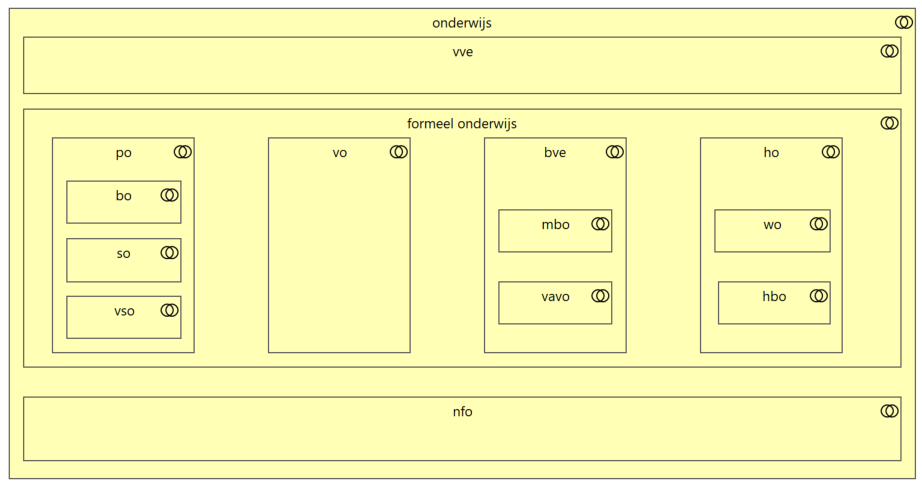 NOLAI
Toelichting Ketendomeinen
Instructie:
Geef aan op welk(e) ketendomein(en) het keteninitiatief zich richt
De mogelijke ketendomeinen zijn: Organisatie van het onderwijs, Inhoud van het onderwijs, Deelname aan het onderwijs, Uitvoering van het onderwijs (zie afbeelding hiernaast)
Geef desgewenst in meer detail aan op welke ketenprocessen het initiatief zich richt
Zie de afbeelding hiernaast voor het overzicht van ketenprocessen uit ROSA, ingedeeld in de vier ketendomeinen
Geef een toelichting wat de relatie is tussen het initiatief en de genoemde ketendomeinen resp. Ketenprocessen
Zie https://rosa.wikixl.nl/index.php/Ketenprocessen voor meer detailinformatie bij de ketenprocessen
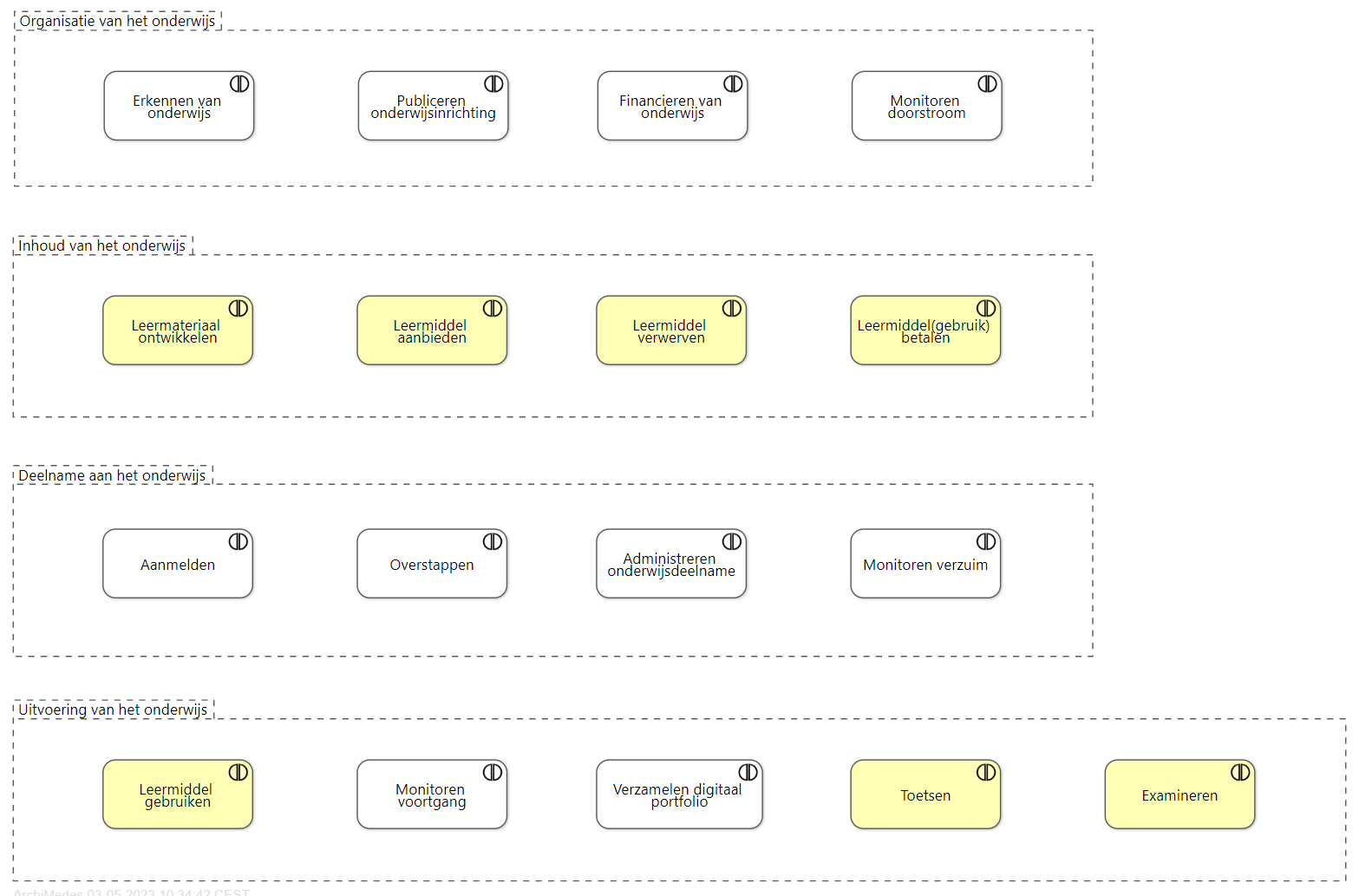 NOLAI
Toelichting Privacy
Instructie:
Welke persoonsgegevens worden verwerkt?
Wie is/zijn de betrokkene(n)? (Leerling/student, ouder, medewerker)
Wat zijn de belangrijkste ontwerpbeslissingen die zijn genomen om deze persoonsgegevens te beschermen?
Welke belangrijke uitdagingen en design issues staan nog open?
NOLAI
Toelichting
NOLAI
Toelichting Informatiebeveiliging
Beschikbaarheid:
<Geef een korte toelichting over de belangrijkste beschikbaarheidseisen en –risico's voor het initiatief>

Integriteit:
<Geef een korte toelichting over de belangrijkste integriteitseisen en –risico's voor het initiatief>

Vertrouwelijkheid:
<Geef een korte toelichting over de belangrijkste vertrouwelijkheidseisen en –risico's voor het initiatief>
NOLAI
Toelichting
NOLAI
Toelichting Informatiebeveiliging
Maatregelen:
Wat zijn de belangrijkste ontwerpbeslissingen die zijn genomen om de eerder genoemde risico's af te dekken? 
Welke belangrijke uitdagingen en design issues staan nog open?
NOLAI
Toelichting
NOLAI
Toelichting Interoperabiliteit
Technische interoperabiliteit
Licht toe hoe technische interoperabiliteit wordt gewaarborgd (m.a.w. of en hoe het transport en de uitwisseling van berichten en gegevens op afspraken en standaarden wordt gebaseerd)

Semantische interoperabiliteit
Licht toe hoe semantische interoperabiliteit wordt gewaarborgd (m.a.w. of en hoe een gemeenschappelijke taal in processen, berichten en gegevens wordt gehanteerd, ook in relatie tot andere afspraken en initiatieven)

Procesinteroperabiliteit
Licht toe hoe procesinteroperabiliteit wordt gewaarborgd (m.a.w. of en hoe ketenpartijen hun deel van een ketenproces zo invullen dat die invulling aansluit op de rest van het ketenproces / andere partijen).
NOLAI
Toelichting
NOLAI
Toelichting IAA
Wat zijn de belangrijkste ontwerpbeslissingen die zijn genomen t.a.v. Identificatie, Authenticatie en Autorisatie? Licht daarbij (in ieder geval) toe:
Hoe entiteiten (personen, organisaties) worden geïdentificeerd
In bericht- en gegevensuitwisselingen (M2M)
In toegang tot systemen en informatie (H2M)
Hoe toegang (tot systemen en informatie) binnen het initiatief wordt georganiseerd
M2M
Bijv. Toepassing van een bepaald Edukoppeling-profiel
H2M
Bijv. Aansluiting op Entree, SURFConext
Welke belangrijke uitdagingen en design issues t.a.v. IAA staan nog open?
NOLAI
Toelichting
<Naam initiatief>
Toelichting M2M-interactie
Wat zijn de belangrijkste ontwerpbeslissingen die zijn genomen t.a.v. M2M-interactie? Licht daarbij (in ieder geval) toe:
Wat de belangrijkste transactiepatronen zijn (request-response, events, hub-spoke, etc.)
Welke belangrijke uitdagingen en design issues t.a.v. M2M-interactie staan nog open?
<Naam initiatief>
Toelichting
<Naam initiatief>
Toelichting H2M-interactie
Wat zijn de belangrijkste ontwerpbeslissingen die zijn genomen t.a.v. H2M-interactie? Licht daarbij (in ieder geval) toe:
Wat de belangrijkste gebruikersinteracties zijn
Welke belangrijke uitdagingen en design issues t.a.v. H2M-interactie staan nog open?
<Naam initiatief>
Toelichting
<Naam initiatief>
Toelichting Governance
Wat zijn de belangrijkste (ontwerp)beslissingen die zijn genomen t.a.v. Governance? Licht daarbij (in ieder geval) toe:
Hoe de governancestructuur er (op hoofdlijnen) uitziet
Hoe de aansluiting met andere keteninitiatieven, werkgroepen en afspraken is georganiseerd
Welke belangrijke uitdagingen en design issues t.a.v. Governance staan nog open?
<Naam initiatief>
Toelichting